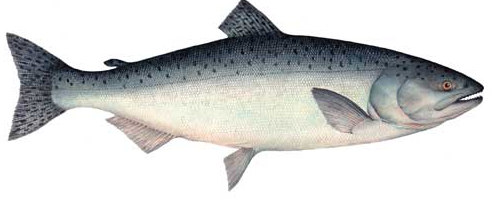 Species: _____________________________
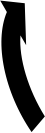 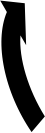 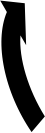 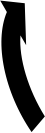 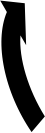 [Speaker Notes: Adult - Spawn - eggs  - jv - migrate to sea]
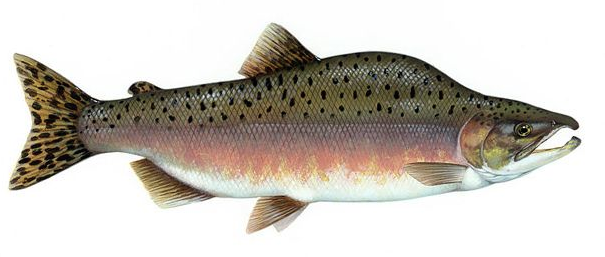 Species: _____________________________
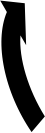 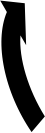 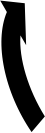 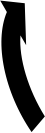 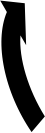 Eggs incubate in gravel.
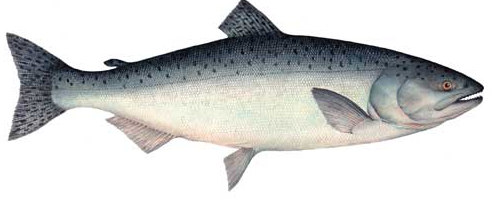 Juveniles hatch and spend 1-2 years in streams eating invertebrates.
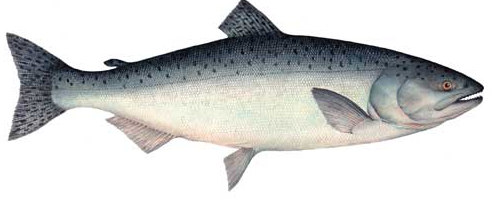 At 1-2 years, juveniles migrate to the ocean and grow.
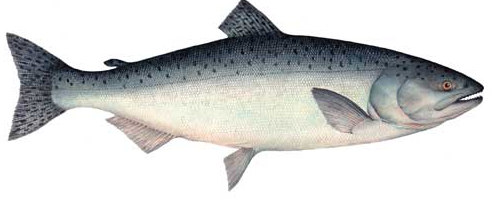 Fish mature into adults in the ocean.
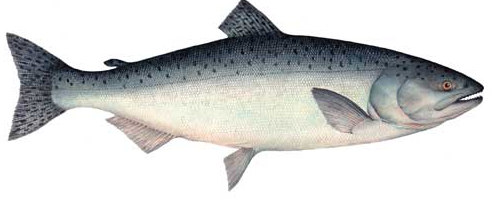 Adults return to their home freshwater stream to spawn
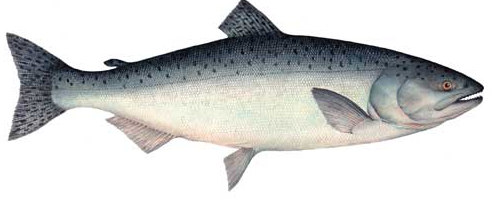 [Speaker Notes: Right ages?

https://www.google.com/search?q=salmon+life+cycle&rlz=1C5CHFA_enUS521US521&source=lnms&tbm=isch&sa=X&ved=0ahUKEwj7teXGkPvTAhVIqFQKHXTEBpEQ_AUIBigB&biw=1280&bih=634#imgrc=caUa2ZxpRfez4M:]
Eggs incubate in gravel.
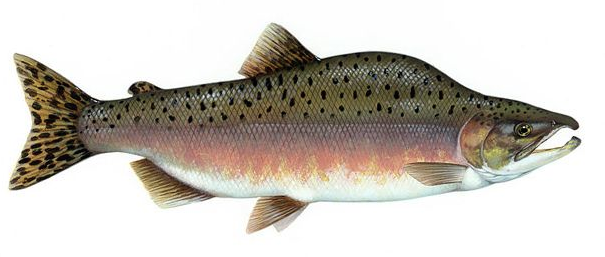 Juveniles hatch and migrate directly to sea.
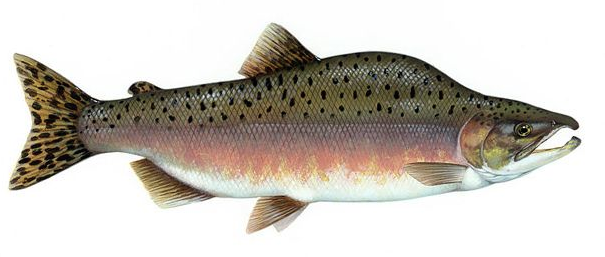 Juveniles eat and grow in the ocean for 1 year.
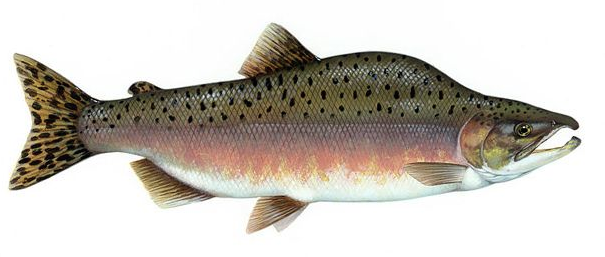 Fish mature into adults in the ocean.
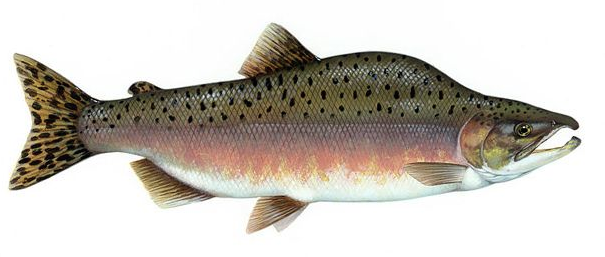 Adults return to their home streams to spawn.
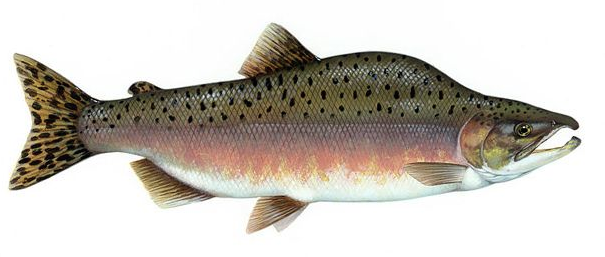 Chinook (king)
Chinook (king)
Pink
Pink
Coho (silver)
Coho (silver)
Sockeye
Sockeye
Chum
Chum
Chinook (king)
Chinook (king)
Pink
Pink
Coho (silver)
Coho (silver)
Sockeye
Sockeye
Chum
Chum